18th WRF Users Workshop
Welcome!
177 Registered Participants (19 countries)
~ 57 First timers!
13 -16 June 2017
Boulder, Colorado
WRF User Participation
Past 5 year statistics:

20,900 new registered users
5,000 new U.S. users
261 different U.S. universities
145 different U.S. govt./nonprofit institutions
Registered Users: 39,180    
Active subscribers to wrf-news@ucar.edu :  ~ 8,000
Currently averaging 350 email inquiries per month to wrfhelp
Some Aspects of Workshop Format
Monday afternoon (yesterday) lecture series 
Ensemble forecasting
Will cover other topics in future workshops (suggestions welcome)
Combination of plenary and one parallel session (59 oral presentations*)
Poster session tomorrow afternoon using the full CG auditorium
70 poster presentations 
Posters will only be viewable during poster session
Two discussion sessions:
Tuesday:  WRF physics suites
Thursday: Model unification issues
Social “Information Exchange” this afternoon here on the CG Plaza
Workshop group photo in Atrium following morning session tomorrow
All abstracts are posted in the online agenda (WRF-model.org)
* <12 min presentation, >3 min discussion; Please keep on schedule!
18th WRF Users Workshop Agenda
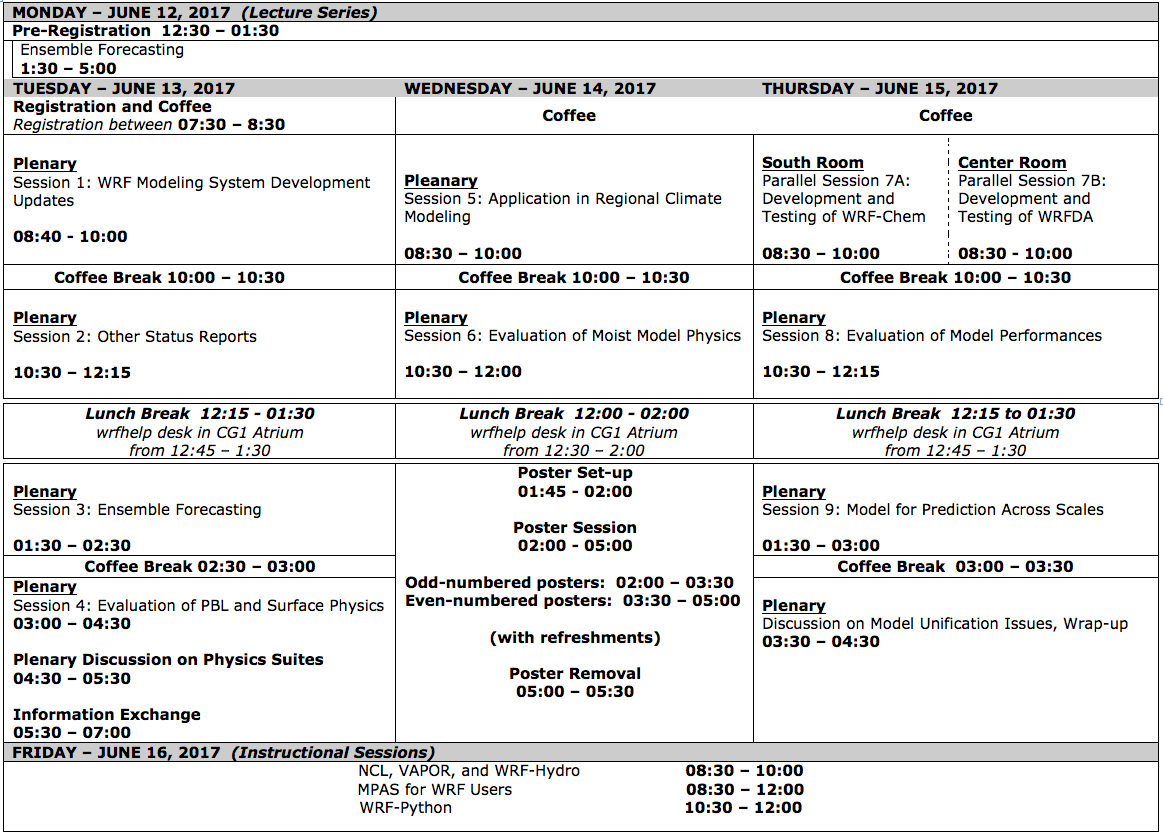 12:00 - Group photo
Friday, 16 June 2017
WRF Related Instructional Sessions
08:30 – 10:00
NCAR Command Language (NCL) 
Visualization and Analysis Package (VAPOR)
WRF - Hydro
8:30 – 12:00
MPAS for WRF users
10:30 – 12:00
WRF - Python
Online survey questionnaire will be sent out following workshop. Please respond, your feedback is important for future workshop planning!